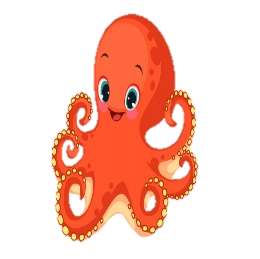 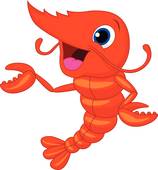 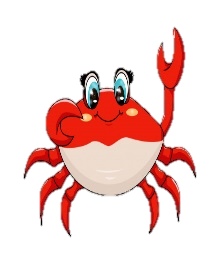 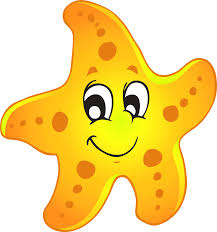 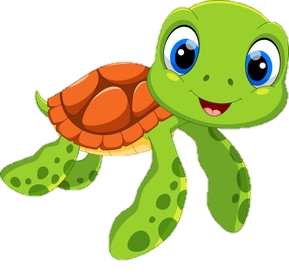 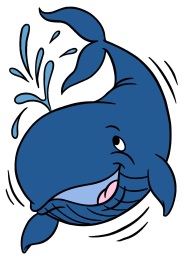 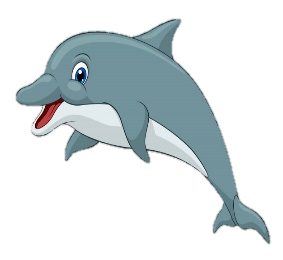 ĐỘNG VẬT 
DƯỚI BIỂN
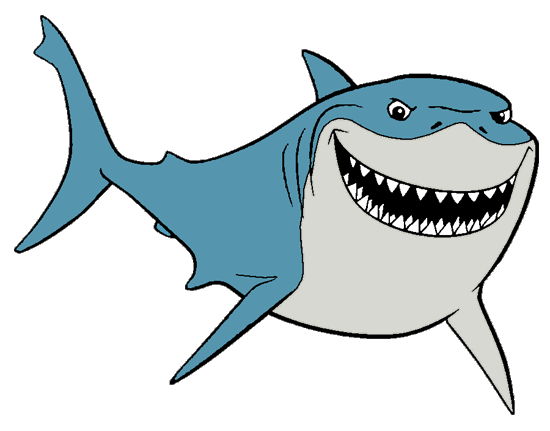 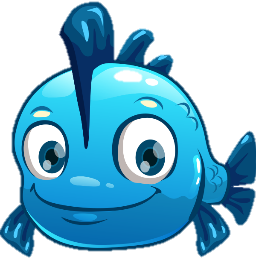 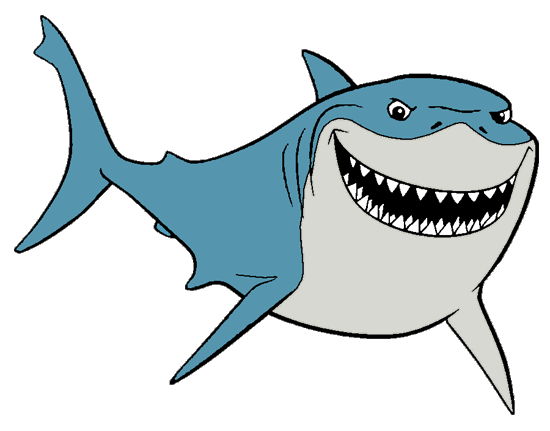 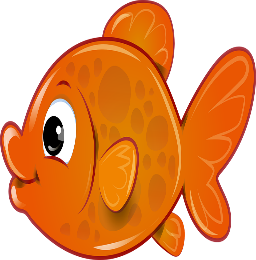 Bắt đầu
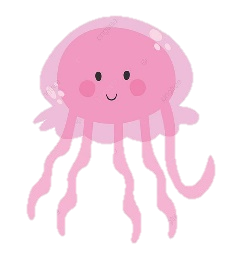 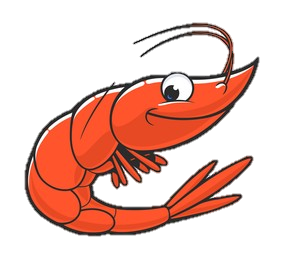 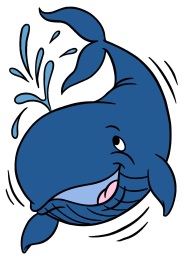 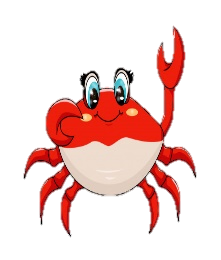 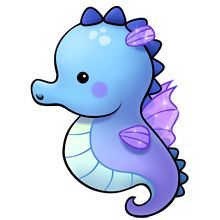 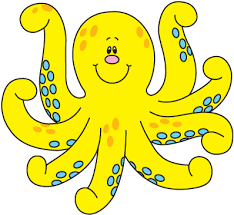 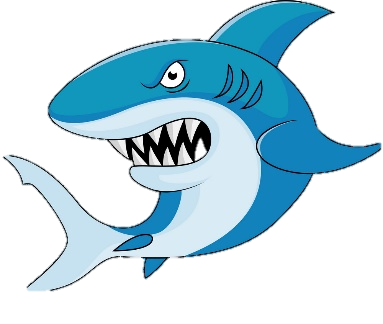 Sao biển
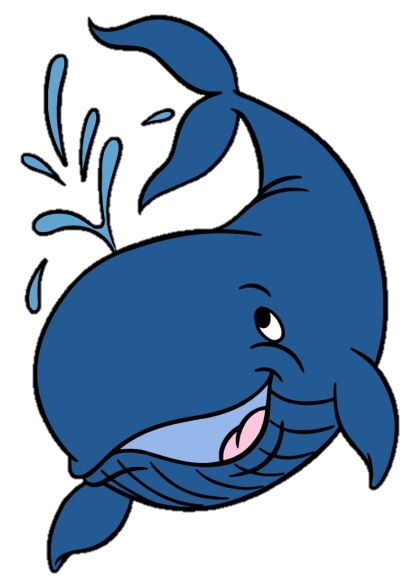 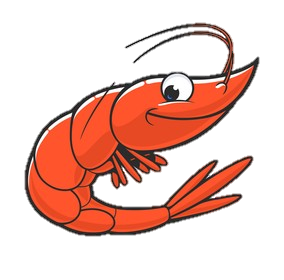 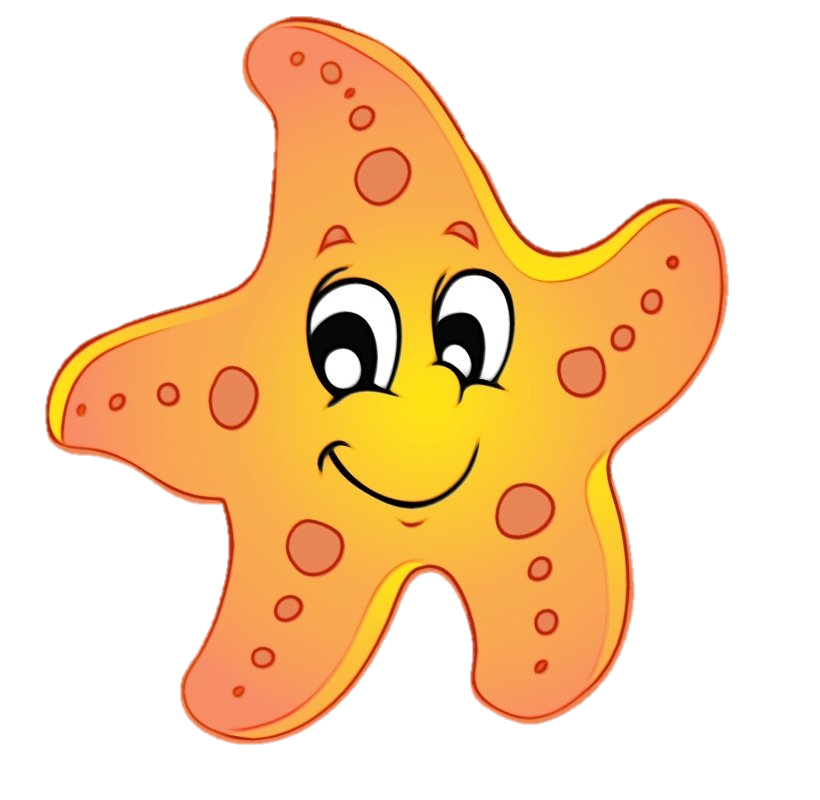 1
2
3
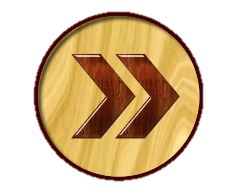 Tôm hùm
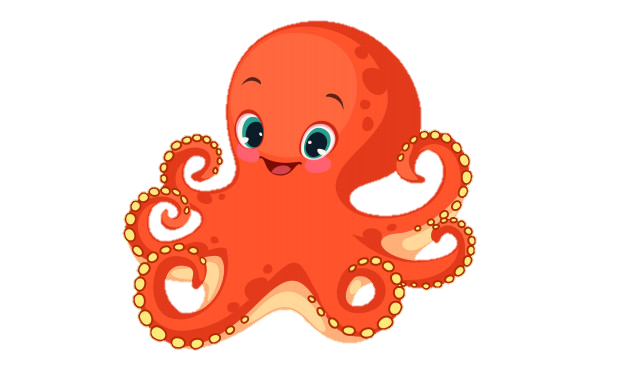 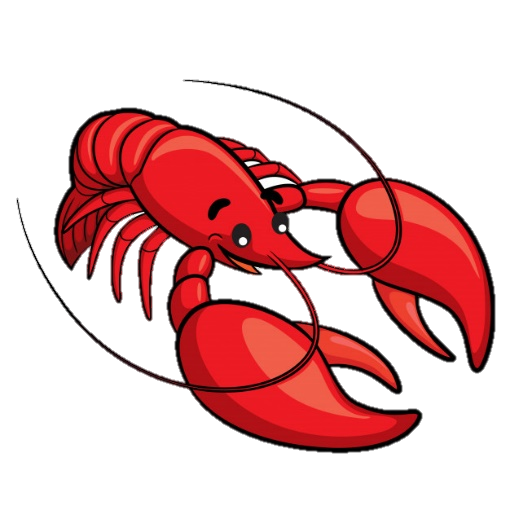 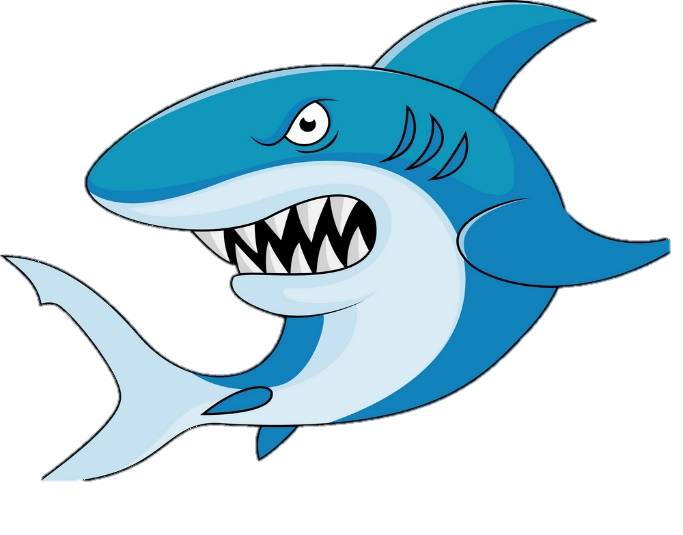 1
2
3
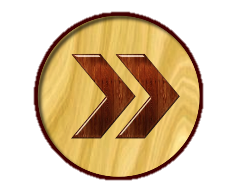 Cá ngựa
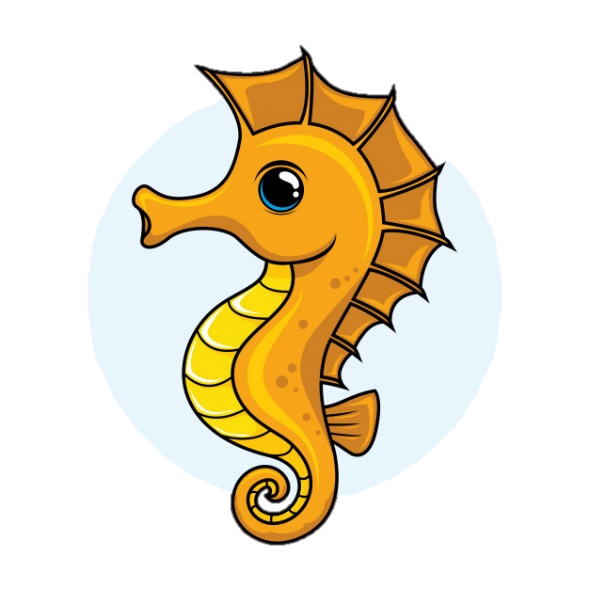 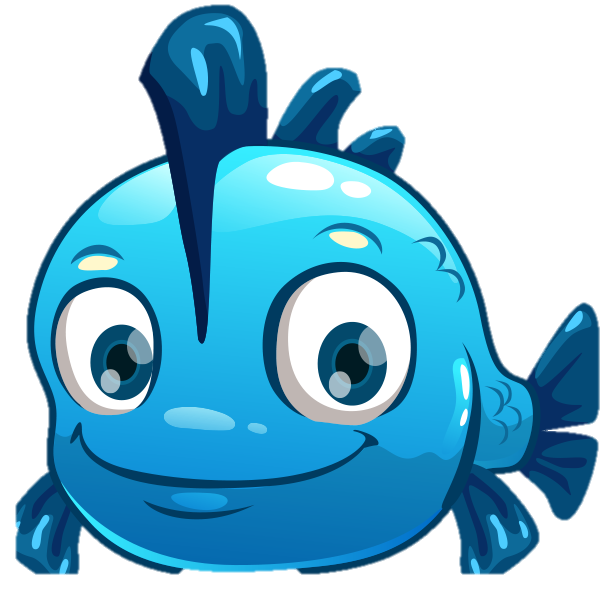 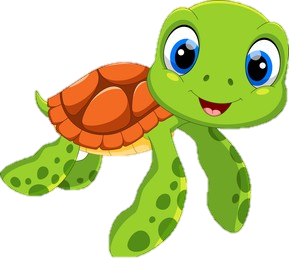 3
1
2
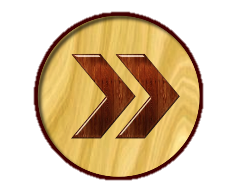 Con tôm
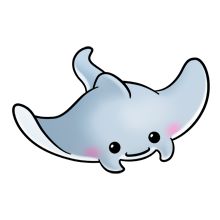 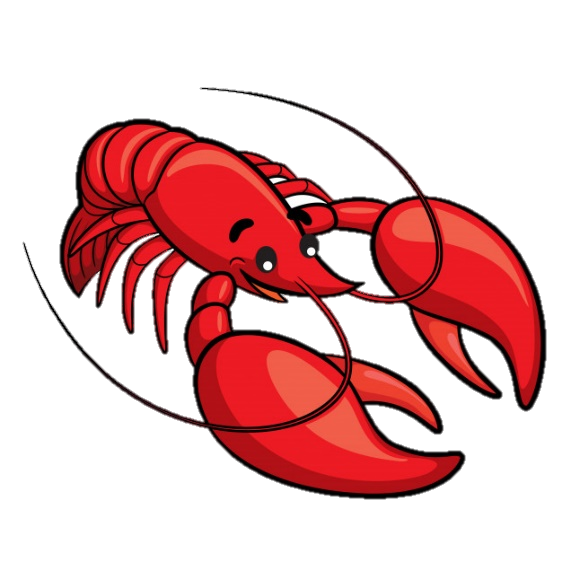 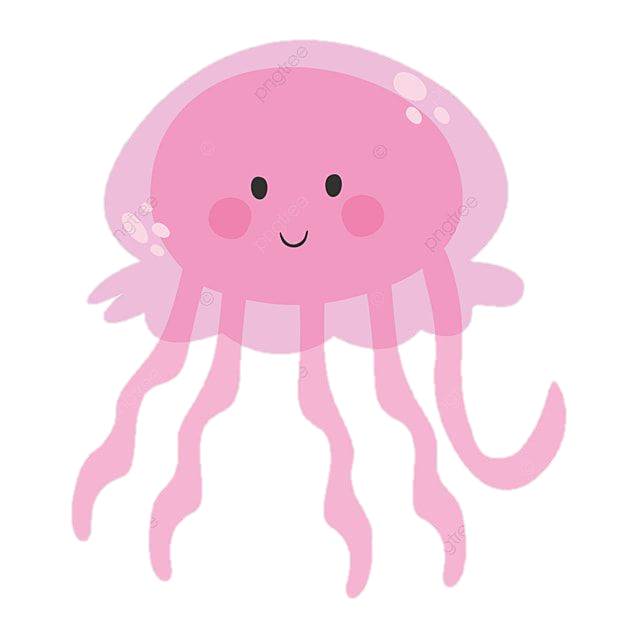 3
1
2